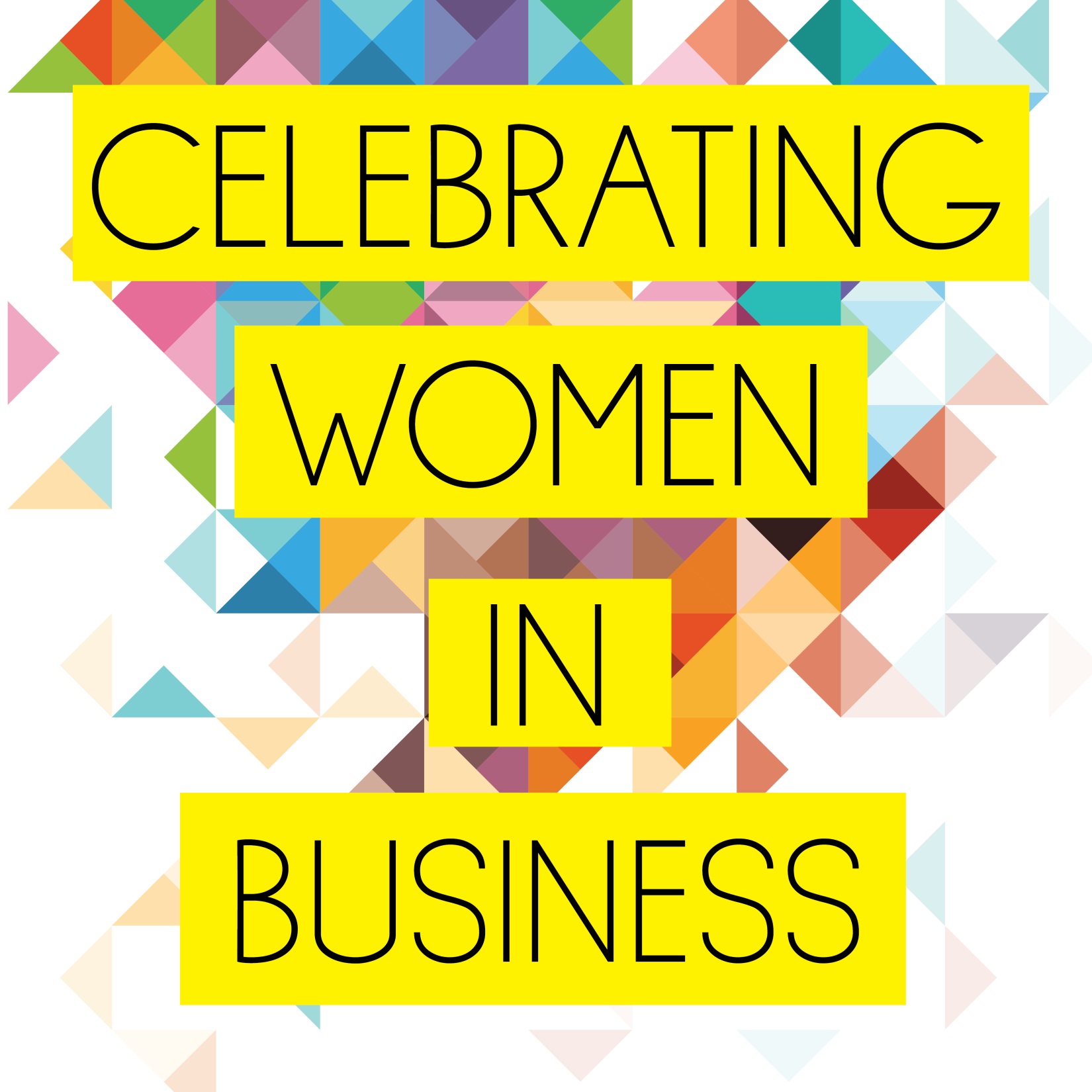 Innovation & Career Development Panel
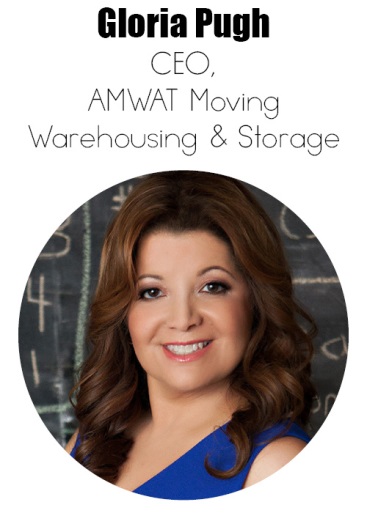 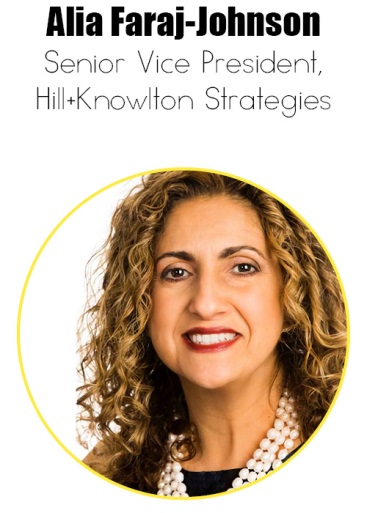 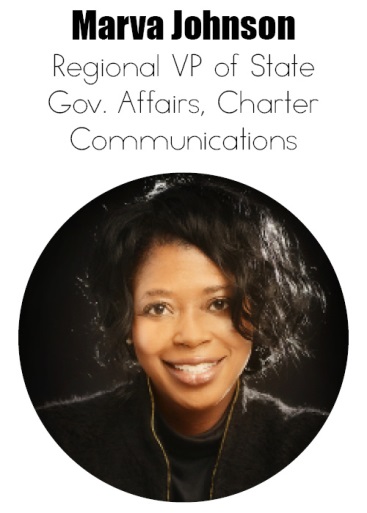 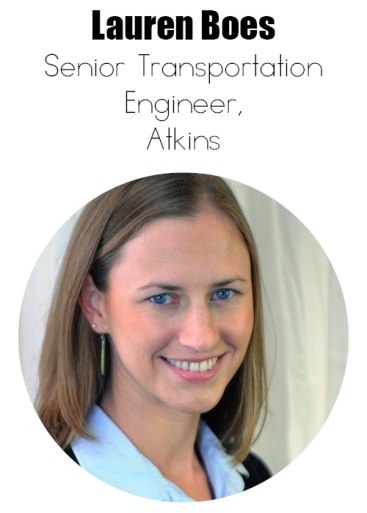 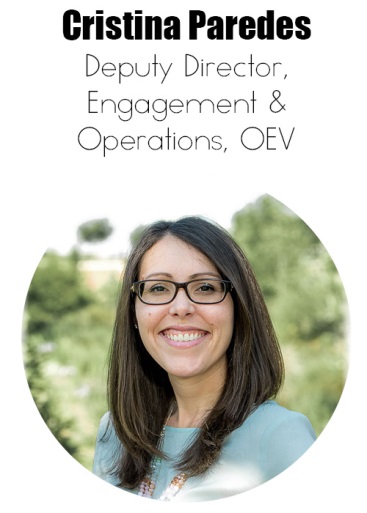 Modern Women are More Educated than Previous Generations
What are your thoughts on how this will impact the business world going forward?
Who inspires you and why?
What resources do you take advantage of to advance your career?
Share a story of when you transitioned into a significantly different role or career path. How did this effect your professional development?
How are you participating in or leading innovation in your business model or professional life?
What are some ways you think women can help each other succeed professionally?
“When you've worked hard, and done well, and walked through that doorway of opportunity, you do not slam it shut behind you. You reach back.”
– Michelle Obama
What's one core message you received from your mentor(s) that truly stayed with you throughout your career?
What do Successful Women have in Common?
Which skills developed throughout your career do you believe are most instrumental to your success and where you are today?
1
2
3
4
5
What's one of the toughest professional decisions you’ve had to make and how did it impact your life and career?
If you could only work on one project for a year to grow as a professional, what would it be and why?
“I wanted to sell a million records, and I sold a million records. I wanted to go platinum; I went platinum. I've been working nonstop since I was 15. I don't even know how to chill out.”
– Beyonce Knowles
What 3 pieces of advice would you give to college students entering the current job market?
What will be the biggest challenge for the generation of women behind you?
Audience Q&A
Leadership & Business Ownership Panel
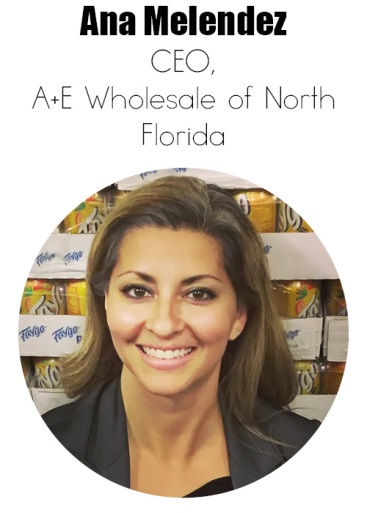 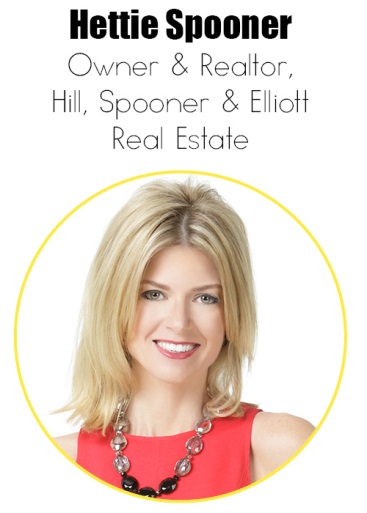 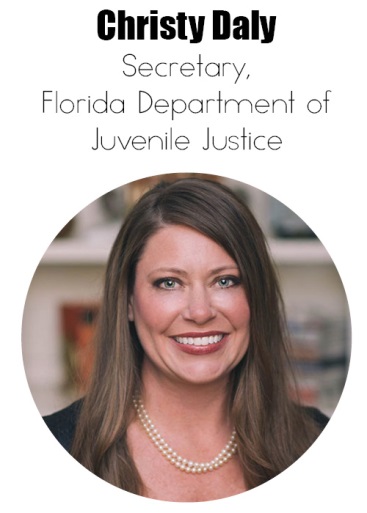 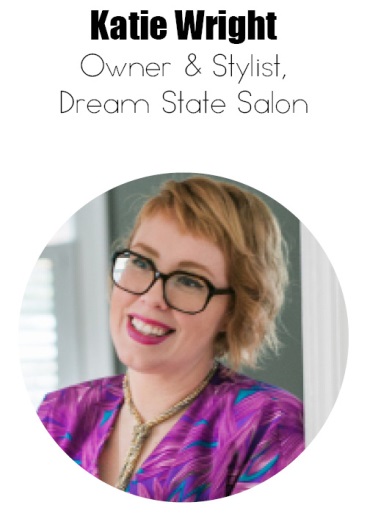 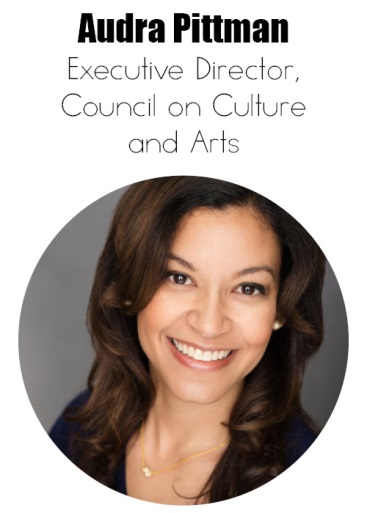 Women-Owned Business Growth in FL
Florida is the fastest-growing state in the country for women-owned businesses, showing a 67% increase between 2007 and 2016.
What ignited the spark in you to start a new business venture or to make significant changes in an existing business? How did the idea for your business come about?
What is the key to making a lasting first impression on a new client or potential contact?
Do you believe government regulation helps or hinders your business? Do you have any examples to share?
What’s your definition of a leader?
“In the future, there will be no female leaders. There will just be leaders.” 
― Sheryl Sandberg, COO of Facebook
What is one characteristic that you believe every leader should possess?
What do you think is the most significant barrier to female leadership?
How can we effectively break the mold that the above graph displays?
What advice would you give someone going into a leadership position for the first time?
How do you encourage creative thinking within your organization?
“Creativity is the DNA of innovation, the virus of evolution, the antidote to automation”
― Natasha Tsakos, Author
As an organization gets larger there can be a tendency for the “institution” to dampen the “inspiration.” How do you keep this from happening?
The Impact of Digital Fluency on American Women’s Careers
Digital Fluency is the aptitude to effectively and ethically interpret information, discover meaning, design content, construct knowledge, and communicate ideas in a digitally connected world.
Digital fluency acts as an accelerant at every stage of a woman’s career — a powerful one in both education and employment, and an increasingly important factor for advancing into the ranks of leadership. 
The United States has the highest overall score for digital fluent women.
Can you explain the impact, if any, that social networking and Web 2.0 has made on your organization or your career development?
The 3 Actions and Attributes that Drive Fast-Track Women
Fast-track women typically reach manager level within five years and lead their peer group in terms of advancement in the workplace.
What are you doing to ensure you continue to grow and develop as a leader?
What are a few resources you would recommend to someone looking to gain insight into becoming a better leader?
Audience Q&A